Unit 8　Natural disasters
第5课时
WWW.PPT818.COM
如何正确拨打火警电话？
1、火警电话打通后，应讲清楚着火单位，所在区县，街道，门牌或乡村的详细地址。
2、要讲清什么东西着火，火势怎样。
3、要讲清是平房还是楼房，最好能讲清起火部位，燃烧物质和燃烧情况。
4、报警人要讲清自己姓名，工作单位和电话号码。
5、报警后要派专人在街道路口或村口等候消防车到来，指引消防车去火场，以便迅速，准确到达起火地点
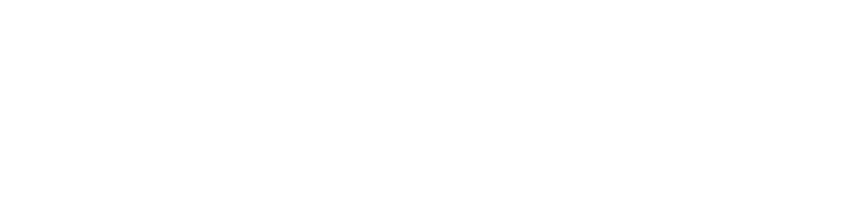 Integrated skills
A ) Away from danger
A1)Which telephone numbers should you dial in the following situations? Write the correct telephone number under each picture. The information in the box may help you.
110－Police　119－Fire   120－Hospital　122－Traffic
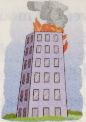 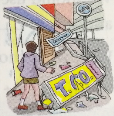 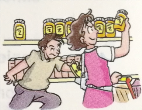 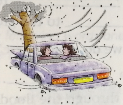 ___________   _____________   ____________      ___________
110
122
119
120
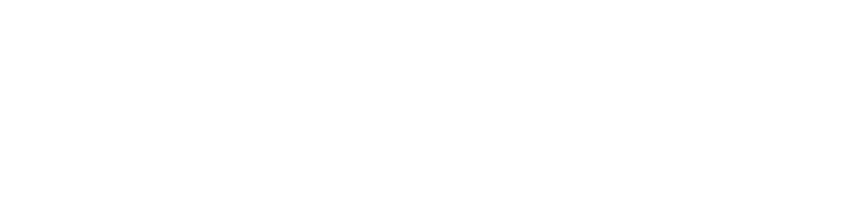 A2)The students are attending a talk called “Away from danger” at Sunshine Hall. Listen to the talk and help Simon complete his notes.
thick smoke
low
go back
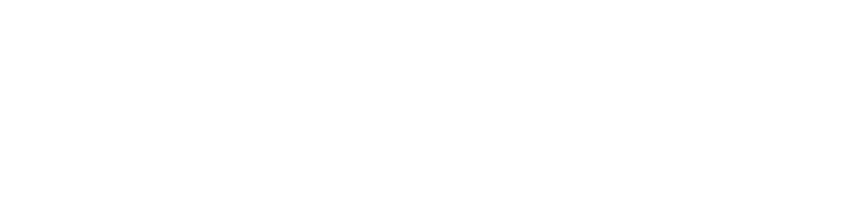 high
walk
Hide
window
follow
left
walk
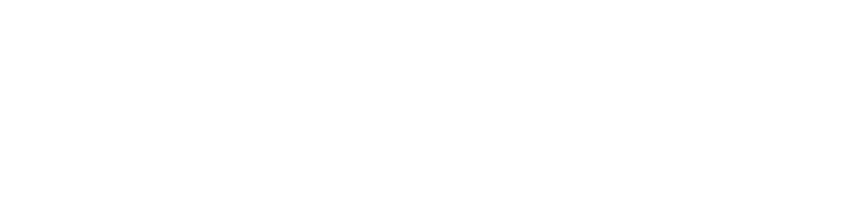 A3)Simon's cousin Annie is asking Simon about the talk. Help him answer Annie's questions. Listen to the talk again and check your answers.
Annie: What did you learn from yesterday's talk, Simon?
Simon: We learnt a lot about keeping ourselves safe from fires, floods, earthquakes and (1)________________．
Annie: Really? What should we do if our building is on fire?
Simon: We should try to (2)________ as soon as possible.
Annie: How can we protect ourselves from thick smoke?
traffic accidents
get out
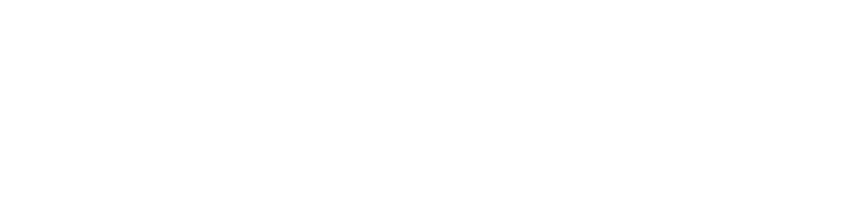 Simon: We should use a (3)__________ to cover our mouth and nose and stay (4)________ to the ground.
Annie: Well, what should we do when there's a flood?
Simon: We should get to (5)_____________．Remember that we shouldn't (6)________ through the flood water.
Annie: I see. What should we do when an earthquake happens?
Simon: Hide under a (7)________ desk or table. Stay away from a (8)________．
wet towel
low
high ground
walk
strong
window
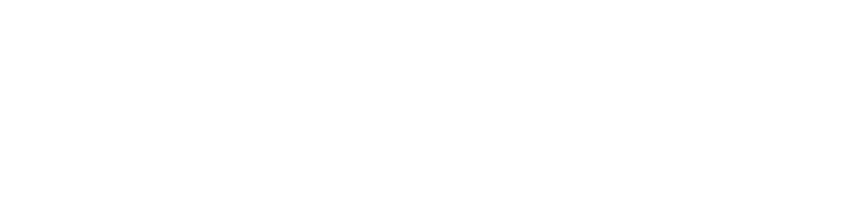 Annie: What should we do to protect ourselves from traffic accidents?
Simon: We should always follow (9)___________．Moreover, it's dangerous to sit, walk or ride a bicycle on (10)________．
traffic rules
railways
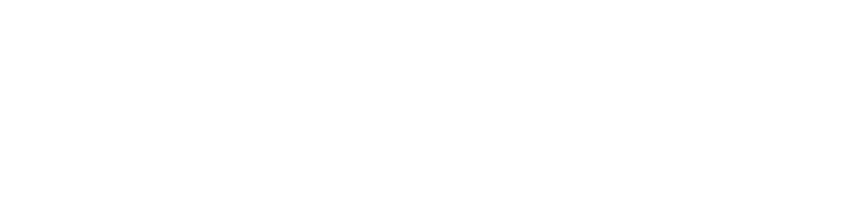 B)Speak up: What should we do first?
Millie and Daniel are talking about first aid. Work in pairs and discuss what we should do first to deal with some accidents. Use the conversation below as a model.
Millie: We may burn our hands when we cook at home. Do you know what to do first if I burn myself?
Daniel: Sure. First, you should keep your hand in cold water for about ten minutes.
Millie: I see. What should I do after that?
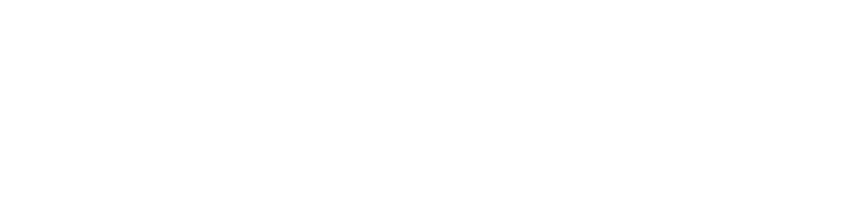 Daniel: Cover the burn with a clean towel.
Millie: Should I put any cream on it?
Daniel: No, you shouldn't. You should go and see the doctor.
Millie: All right. Thanks.
as soon as possible   “尽可能快地”
知识点
1
其结构为“as＋adj. /adv. (原级)＋as possible”。
as. . . as possible可以与as. . . as sb. can/could互换，此时的sb. 与句中的主语保持一致。
考向
rule /ruːl/ n．规则
知识点
2
eg: Let me explain the rules of the game to all of you first.
     让我先向你们所有人解释一下比赛的规则。
rule还可作动词，意为“统治；控制”。
eg: He did not want himself to be ruled by others.他不想要自己受人控制。
考向
搭配：traffic rules 交通规则       obey the rules遵守规则
make the rules制订规则    break the rules破坏规则
burn /bɜːn/ n．烧伤，烫伤，灼伤
知识点
3
eg: He had three burns on his right arm.
他的右臂上有三处灼伤。
burn还可作动词，意为“烧伤，烫伤”。
 eg: Take care not to burn your fingers.
注意别烫着你的手指头。
考向一
burn的过去式和过去分词为burned或burnt。
考向二
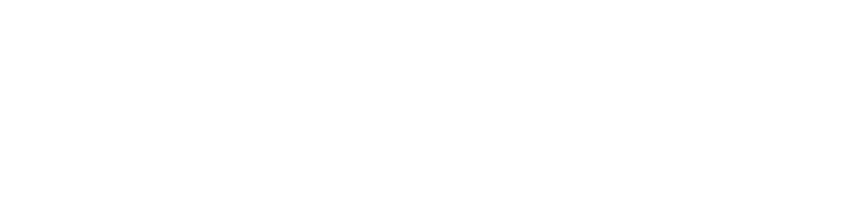 Study skills
Creating new words
We can put two words together to create new words. They are called compound words.
rail ＋ way → railway                    
pan ＋ cake → pancake
earth ＋ quake → earthquake      
snow ＋ ball → snowball
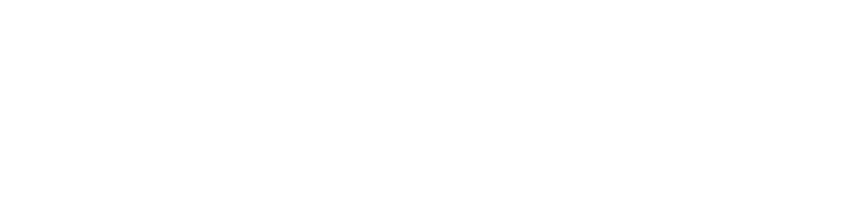 A)Look at the following words and see how they form new words. Write the correct words in the blanks.
granddaughter
1
daughter
→
grand
→
son
grandson
black
blackboard
2
board
notice
noticeboard
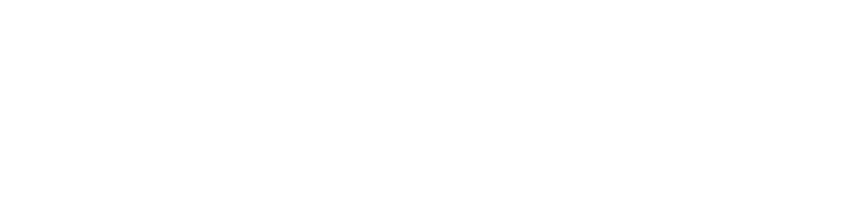 3
weekday
day
→
week
→
weekend
end
4
head
headache
ache
tooth
toothache
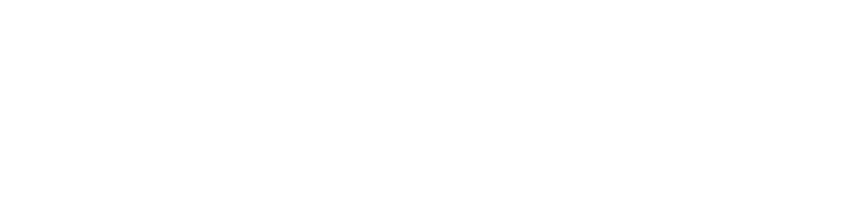 B)Sometimes we can remember words more easily by separating the compound words into two words. Divide these words.
1 bookshop    ＝ book  ＋  shop
2 classroom   ＝ ______ ＋ _____
3 countryside ＝ ______ ＋ _____
4 gentleman   ＝ ______ ＋ _____
5 housework   ＝ ______ ＋ ______
6 newspaper   ＝ ______ ＋ ______
7 pancake       ＝ ______ ＋ ______
8 supermarket＝ ______ ＋ ______
house        work
class          room
news        paper
country       side
pan           cake
gentle         man
super       market
根据首字母或汉语提示完成句子
1．—Do you like the city life?
—No. It's too noisy and there is lots of pollution(污染). I like living in the c____________ better.
2．Mr Black has two children. One is a son and the other one is a d________．
3．—Mum, I've got a t________．
—Don't worry. I'll take you to see the dentist(牙医)．
ountryside
aughter
oothache
4．—Are you busy on w________？
—Yes. But I can enjoy free life at the weekend.
5. Try ________(think) about the maths problem, and you will find a way to work it out.
6. Jenny is a helpful girl. She often helps her mother do the __________ (家务) at home.
7．—What's on the ________ (木板)?
—Some books.
eekdays
thinking
housework
board
8. Students must follow the ________ (规则)of the school.
9. He had a___________(头疼) yesterday, so he didn't go to school.
10. My mother is fond of making__________(烙饼)．I like eating them very much.
rules
headache
pancakes
本节课主要学习了以下知识点，请同学们及时巩固练习：
rule, burn
as soon as possible